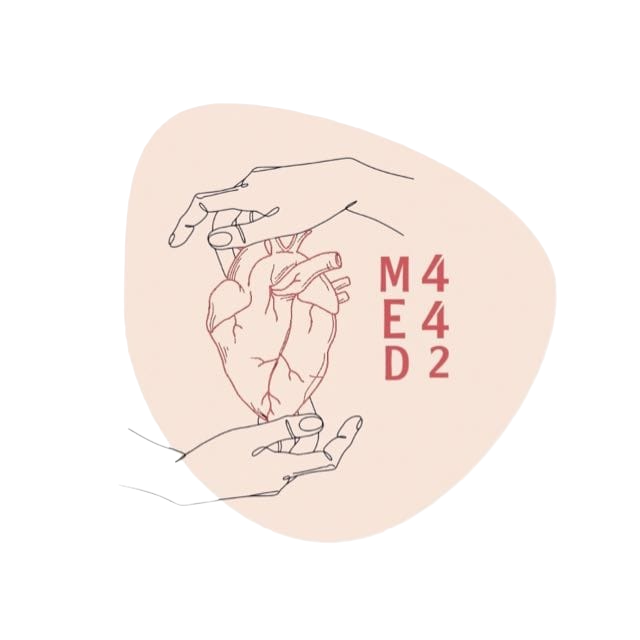 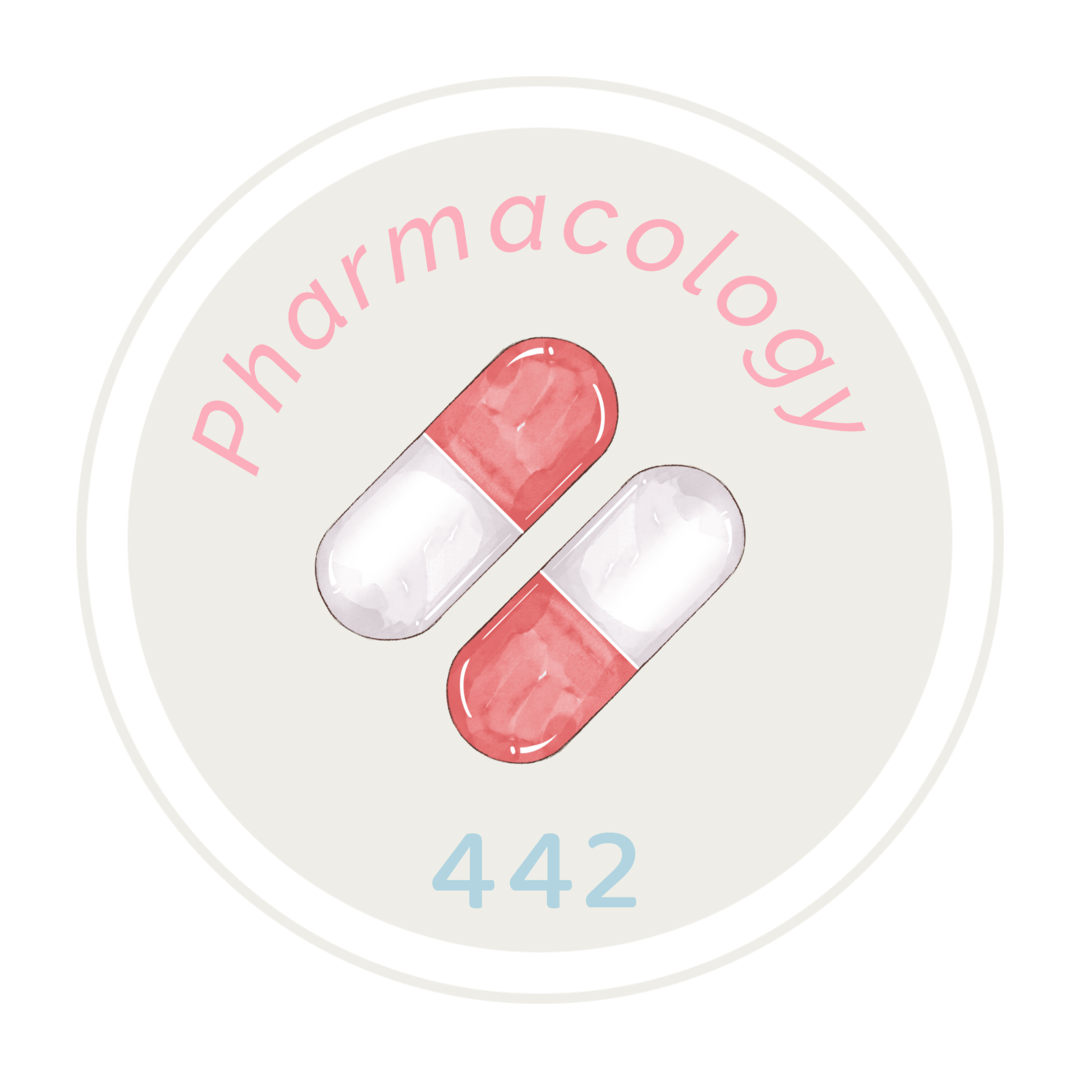 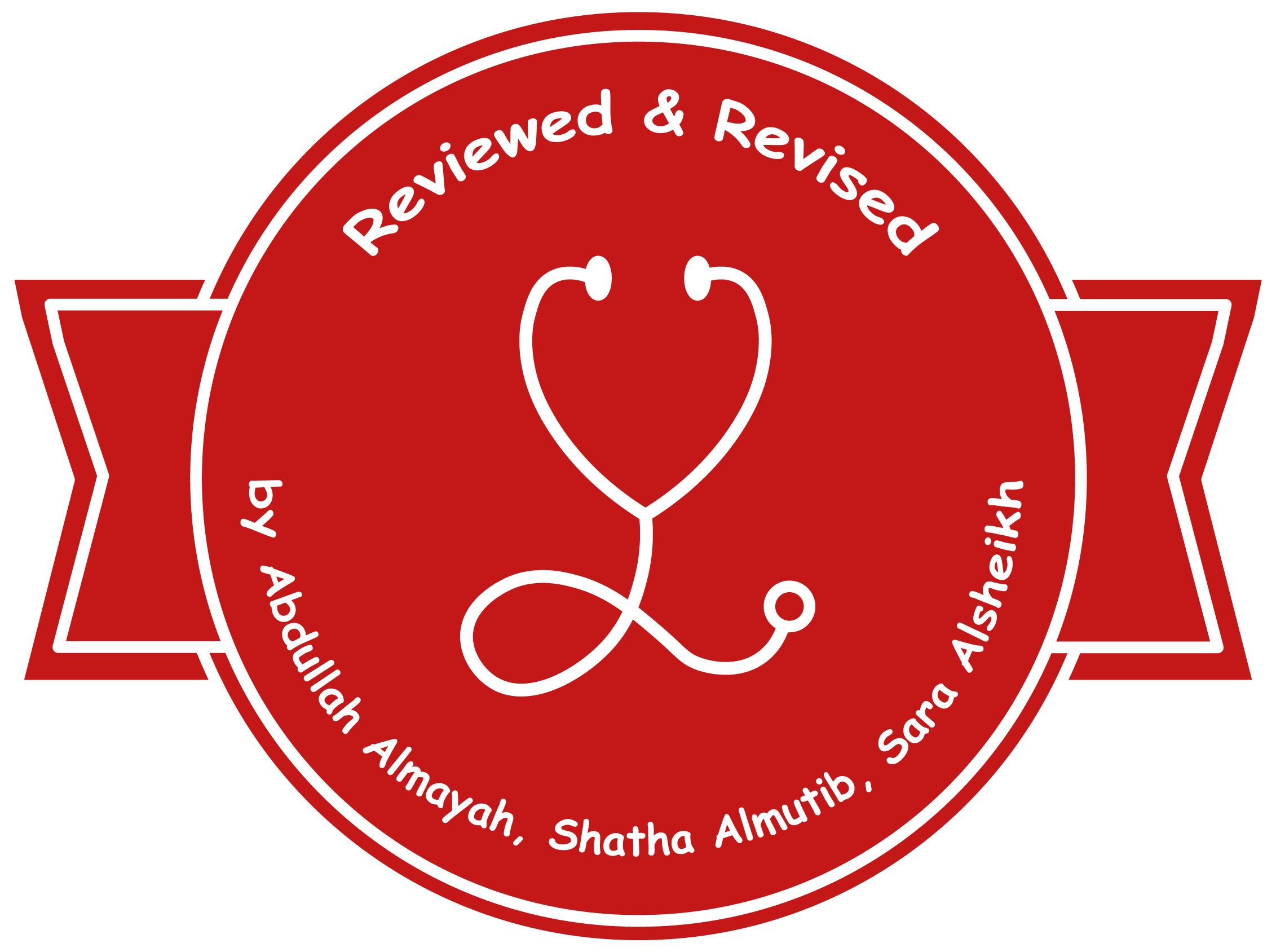 #3&4
Drug Therapy for Heart Failure
Objectives:
Describe the different classes of drugs used for treatment of acute & chronic heart failure & their mechanism of action.
Understand their pharmacological effects, clinical uses, adverse effects & their interactions with other drugs.
Editing File
Main Text 
Female Slides 
Male Slides 
Important 
Doctors Notes 
Extra
Foda’s videos:
Click here for video timestamps.
1
2
3
What is Heart failure?
Inability of the heart to maintain an adequate cardiac output to meet the metabolic demands of the body. (progressive)
Causes (acute or chronic)
Symptoms
Heart valve disorder
High blood pressure
Cardiomyopathy
Abnormal heart rhythm 
Disorder of coronary arteries
Tachycardia
Cardiomegaly (Abnormal enlargement of heart)
 Decreased exercise tolerance (Rapid Fatigue).
 Peripheral edema (Right-sided heart failure)
Dyspnea (Pulmonary congestion). (Left-sided heart failure)
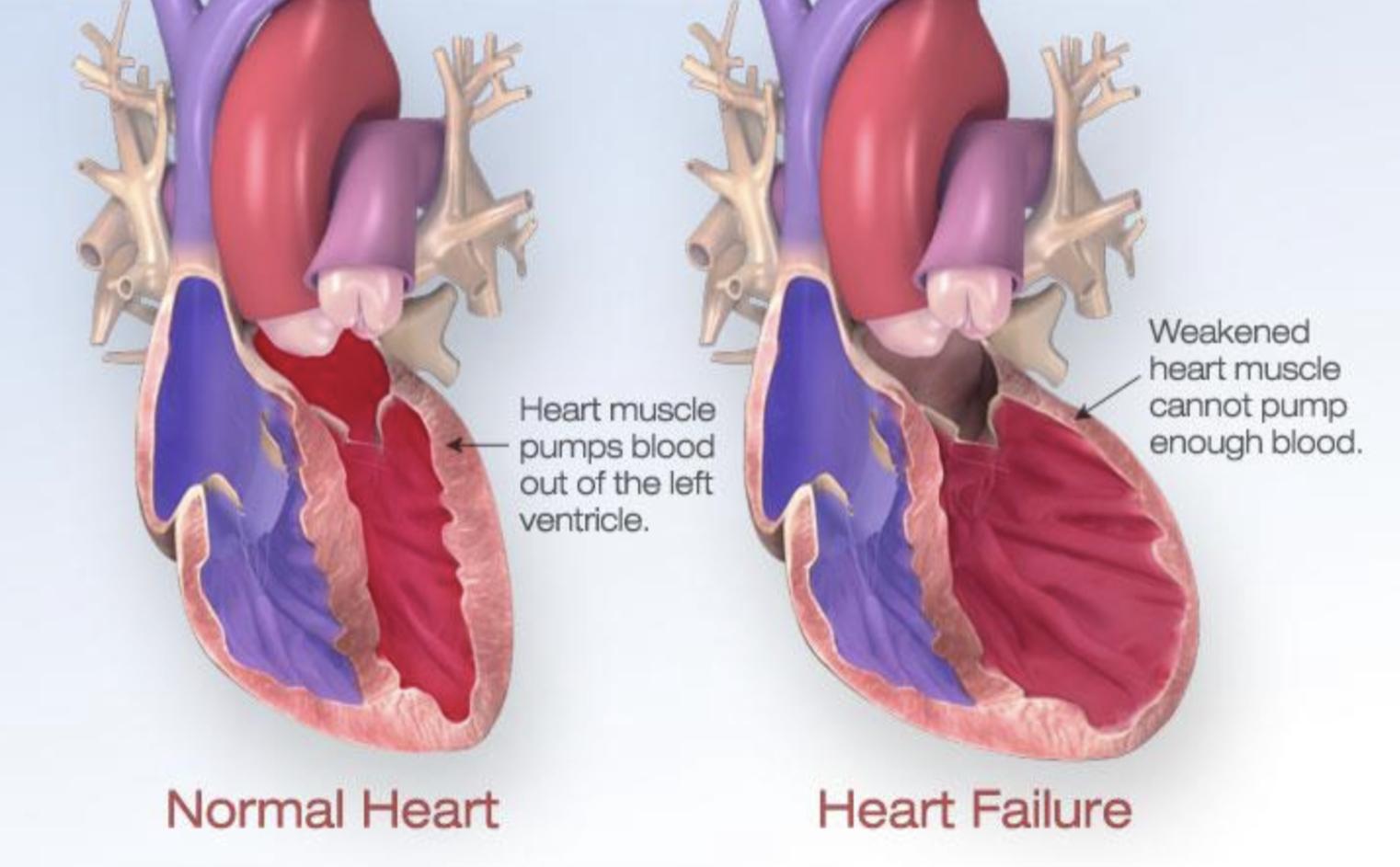 Extrinsic factors: High BP - Disorder of coronary arteries .
Rest of the causes are Intrinsic factors.
Pathophysiology of Congestive Heart Failure (CHF)
When there is low CO it will cause the heart to 
undergo compensatory responses
Foda’s first video is very 
recommended to understand this 
chart start at 28:20 min
Factors affecting cardiac output and heart failure:
1- Preload
2- Afterload
3- Cardiac contractility
4- Heart rate
↓ Force of contraction
↓ C.O
↓Arterial  pressure (BP)
Activate Renin-Angiotensin-Aldosterone system (RAAS)
Activate sympathetic system 
↑ Sympathetic discharge
Salt & water retention
↓Renal blood flow
↓Carotid sinus firing
↑Heart rate
↑Force of cardiac contraction
Remodeling
Aldosterone
Angiotensin II
Blood volume expansion
Arterial VC
Venous VC
↑ Preload
↑ Preload
↑ Afterload
Vasoconstriction
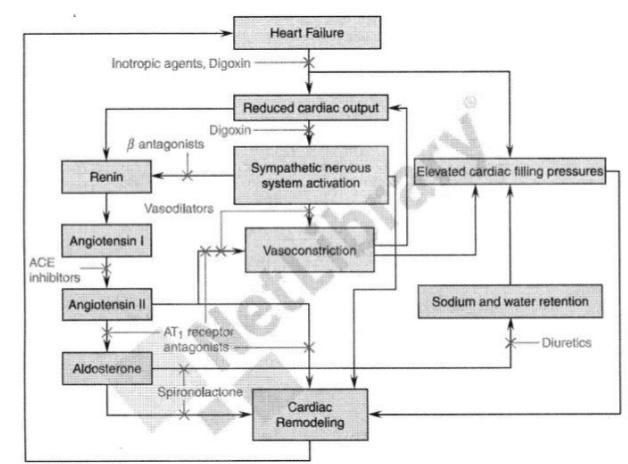 Site of drug action
بعد ما نعدل  -
 Preload & afterload 
و المشكلة ما راحت نلجأ لهم
1- Drug that decrease Preload:
1
2
3
Diuretics
Venodilators
Aldosterone antagonist
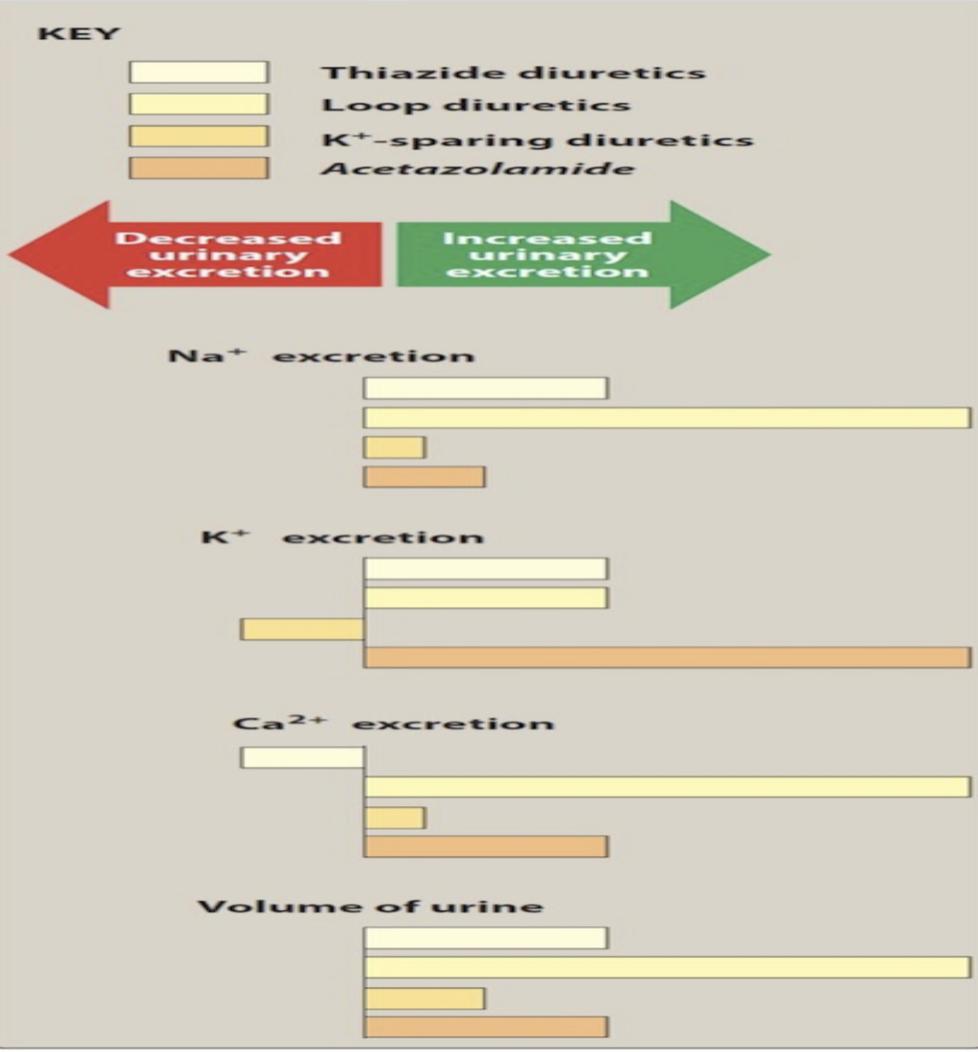 1- Drug that decrease Preload:
2- Drugs that decrease afterload:
3- Drug that decrease both Afterload and Preload:
1
2
3
4
(ARBs)
α-Adrenoceptor blockers
Direct acting vasodilators
(ACE) Inhibitors
(First line therapy)
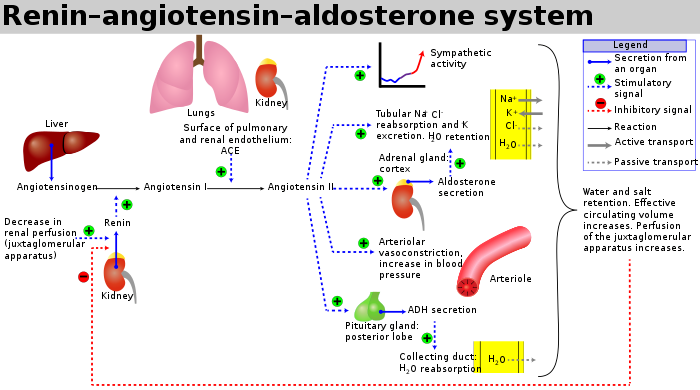 Extra
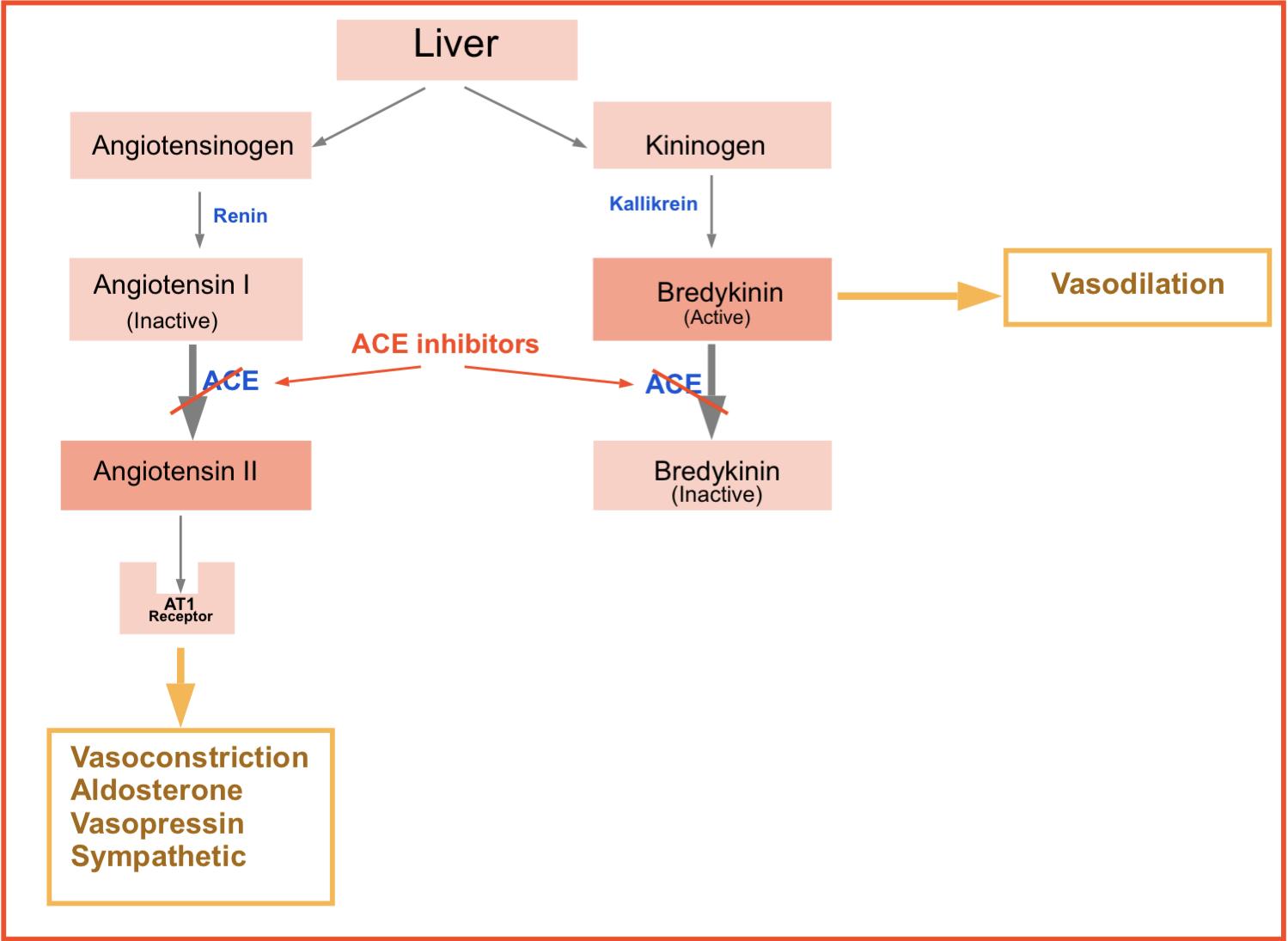 Helpful video
3- Drug that decrease both 
Afterload and Preload:
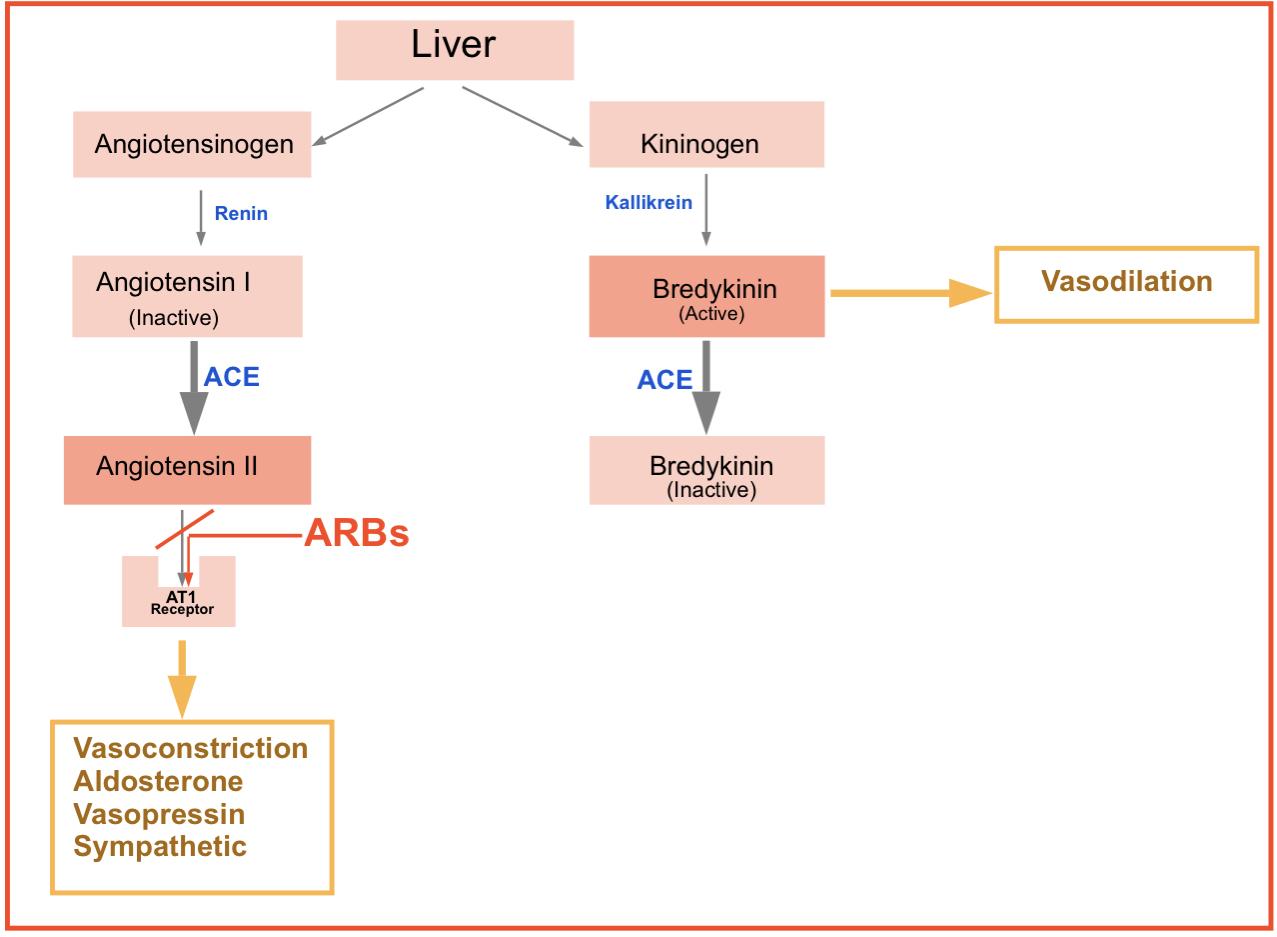 4-Drugs that increase contractility
1
2
3
Phosphodiesterase
- IIl inhibitors
Cardiac
       glycosides (digitalis)
β-Adrenoceptor 
AGONIST
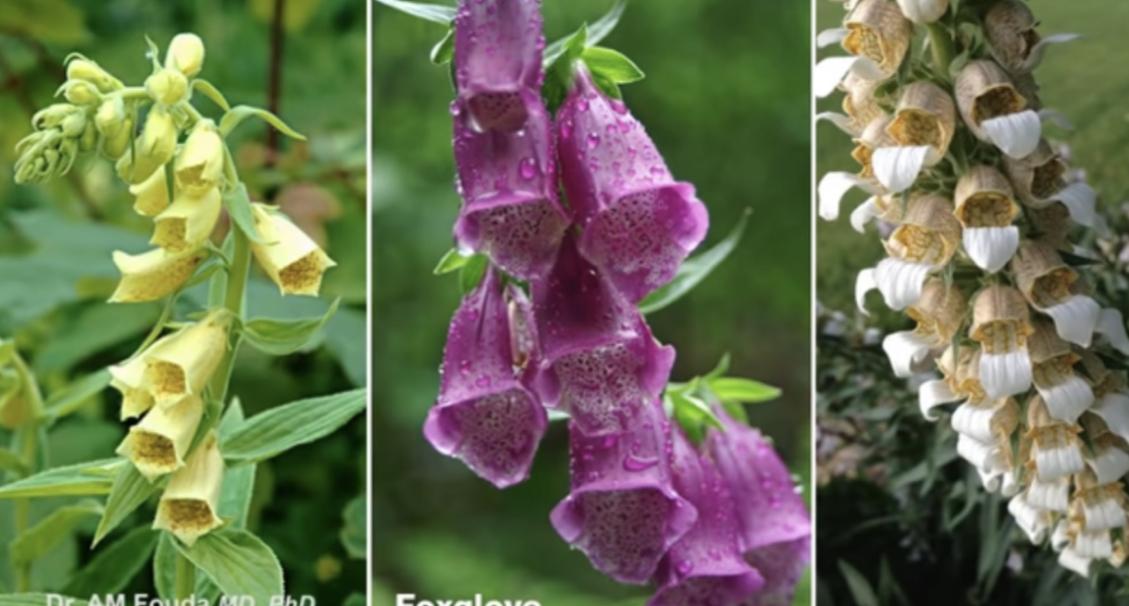 نبتة ال digitalis المستخلص منها digoxin
Digoxin: 
1-have narrow therapeutic index. 
2- excreted by kidney. 
3-↑Half life.
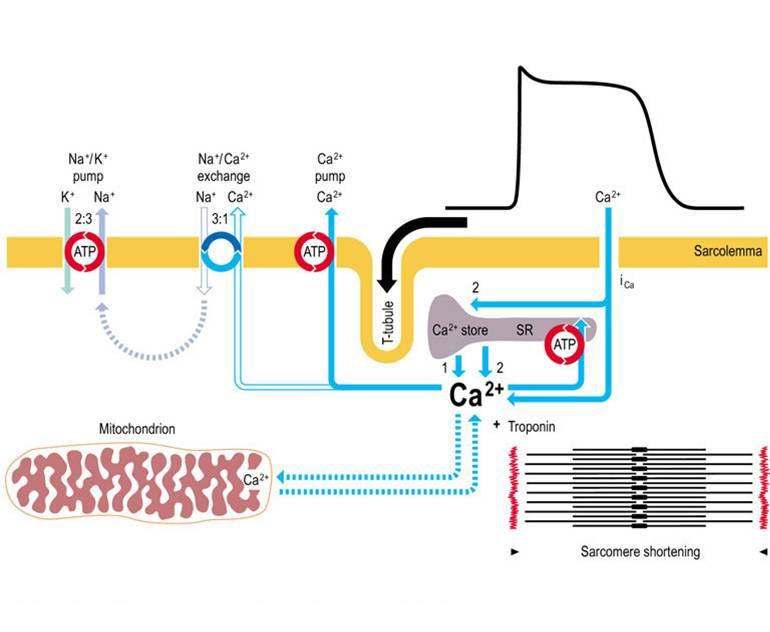 2-
     Reversed
1-
Digixin will block it
ينعكس عشان يعدل الوضع
 يطلع Naالمتراكم ويدخلCa
3-
     increase Ca
Pump inside the heart
Normal function of Na/K  pumps -number 1 in the picture- :
     1.        Na/K pump, works during repolarization:  
     K in,Na out ( against gradient)
     2.        Na/Ca pump : Ca out, Na in
Abnormal function of pumps due to presence of Digoxin : 
Blocked  Na/K channels
Reversed Na/Ca pumps (Na out ,Ca in)
Accumulation 
of Na
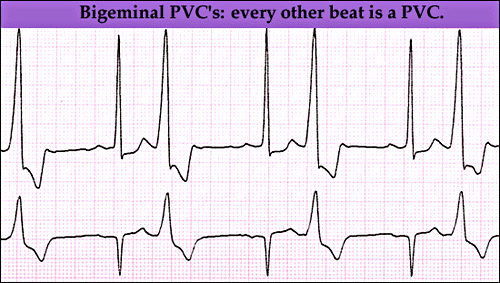 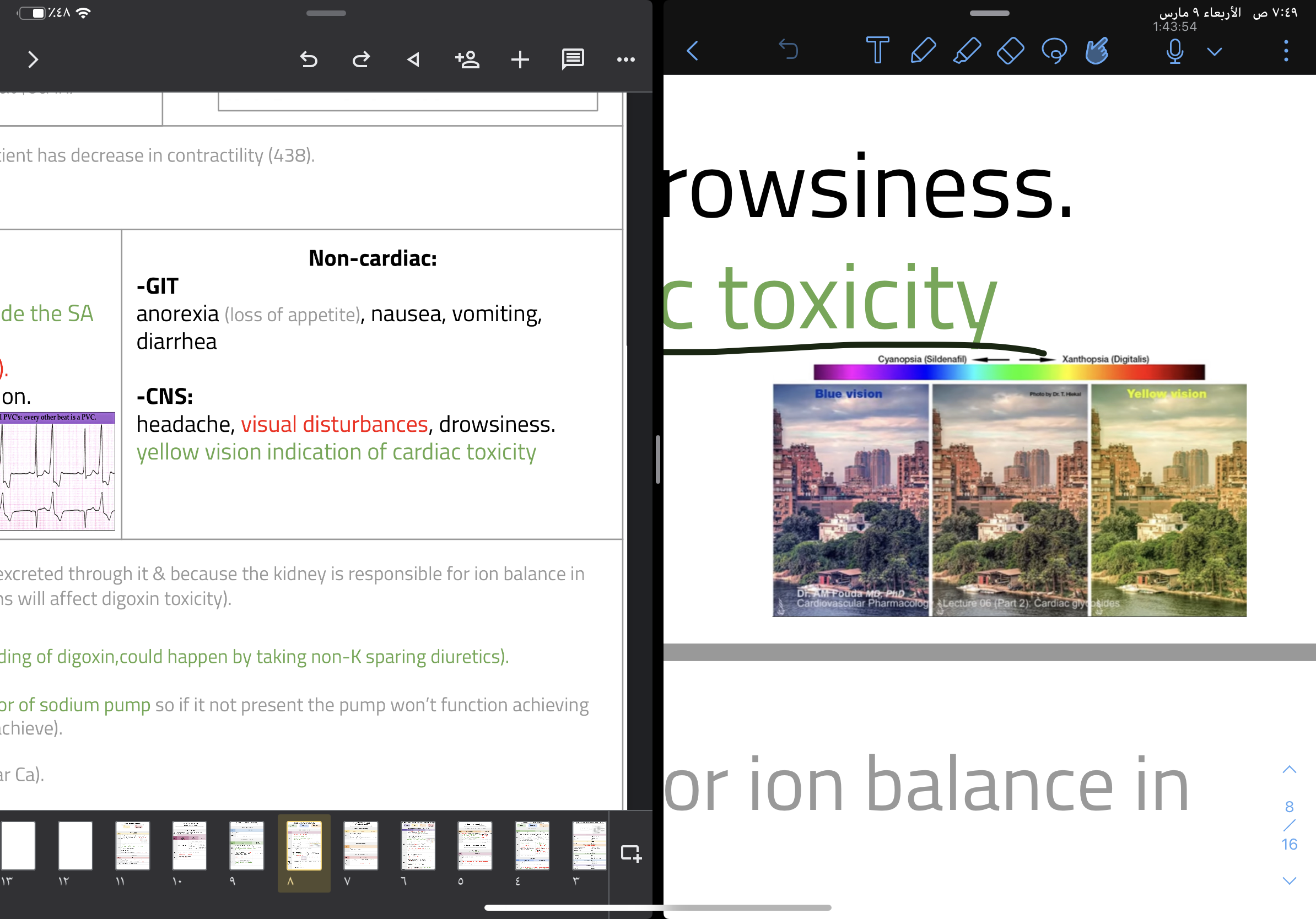 4-Drugs that increase contractility
5-The Use of β-Adrenoceptor 
Blockers in Heart Failure
New Drugs for Heart Failure
1
2
Natriuritic peptides
Calcium sensitisers
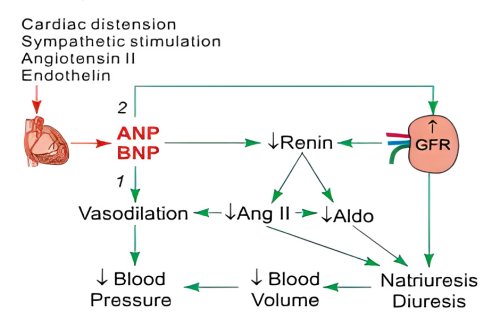 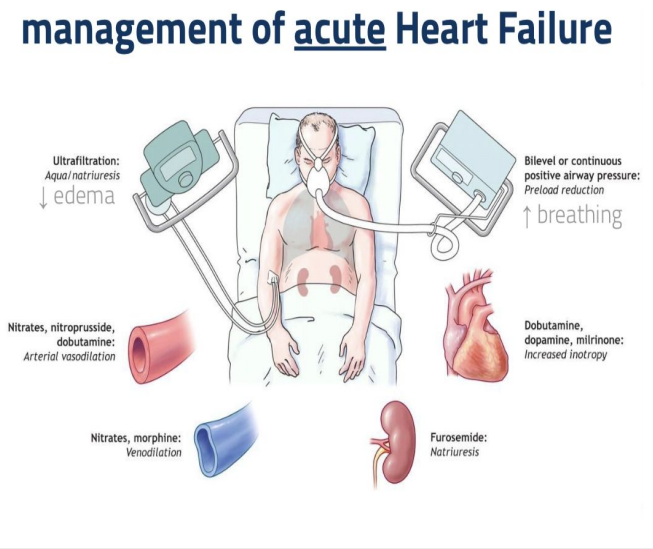 Heart Failure Functional Classification
and Management of Chronic Heart failure
(The table is for your information)
EXTRA SLIDE
Special thanks to 441
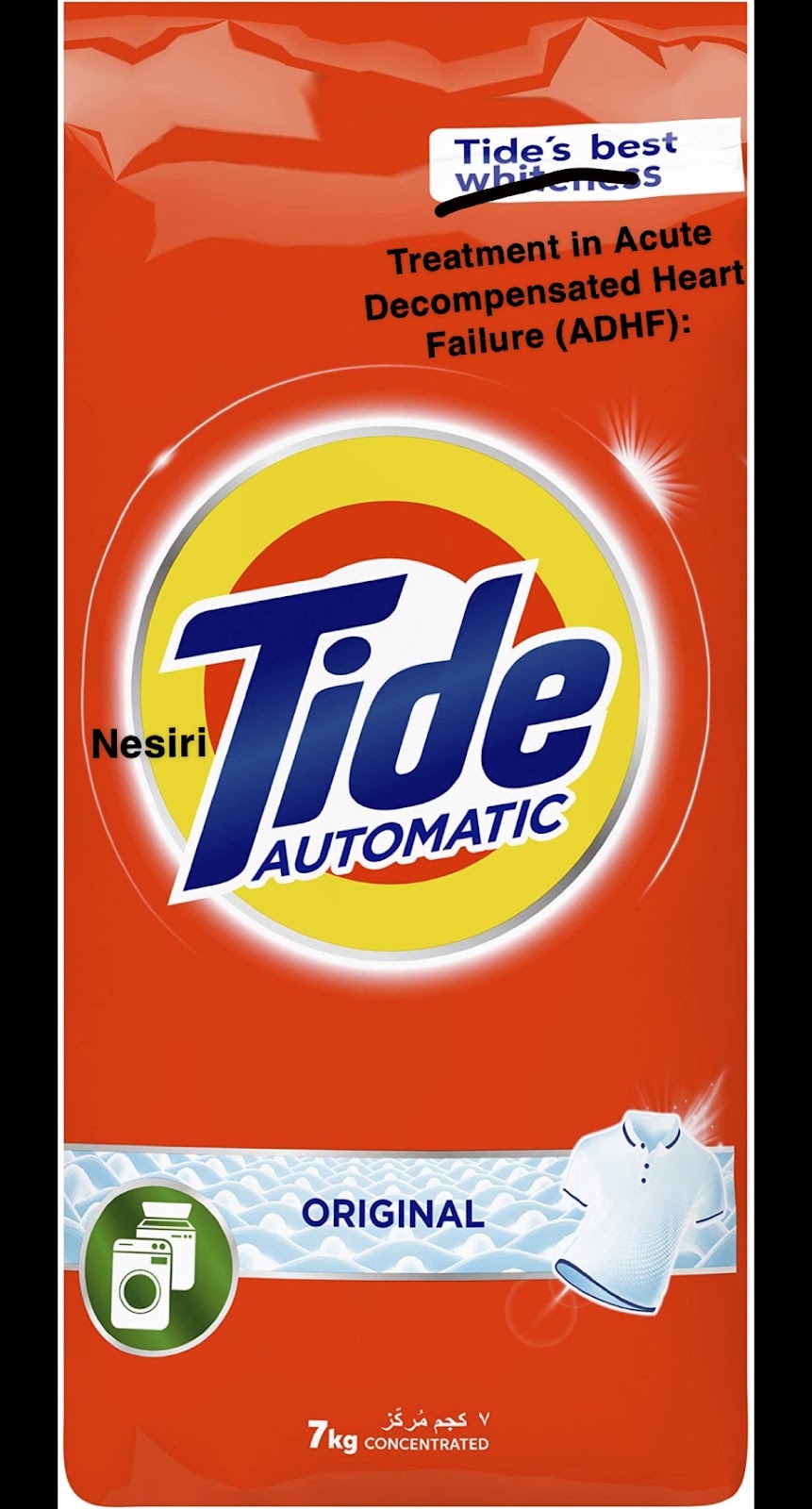 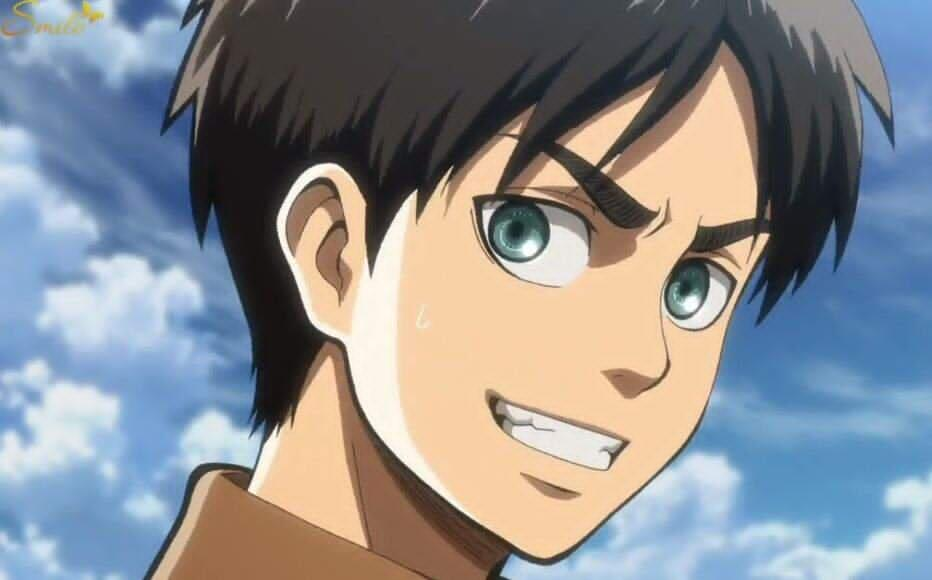 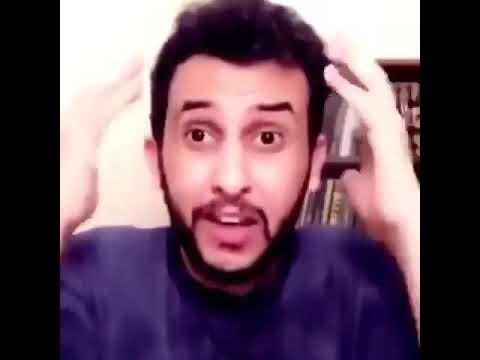 #3.Summary :
Summary Done by Rahaf Almutairi
Diuretics
Decrease Preload
Aldosterone Antagonists
Venodilators
Arteriodilators
Decrease Afterload
ACE Inhibitors
Decrease both Preload & Afterload
ARBs
α Blockers
#4.Summary :
Summary Done by Rahaf Almutairi & thanks to 441 team
Decrease both Preload & Afterload
Direct Acting Vasodilators
Cardiac Glycosides (Digitalis)
Increase Contractility
β Agonists
Phosphodiesterase -III Inhibitors
Congestive heart failure in black patients
MCQ’S
1- C
2- B
3- C
4- A
5- D
6- C
SAQ’S
Pharmacology Team
442
Leaders
Othman Alabdullah
Arob Alasheikh
Hassan Alabdullatif
Dena Alsuhaibani
Members
Rakan Alromayan
Meshari alshathri
Nasser Alghaith
Alwaleed Faqihi
Malik halees
Nawaf Alrefaei
Saad Alahmari
Emad Almutairi
Khaled bin arbeed
Salem alrasheed 
Mohammed Almajhadi
Mohammed aloraini
faisal  adel
Khalid alrasheed 
Faris Alseraye 
Fahad Alhelelah
Luay Almutair
Omar Alkadhi
Noura bin hammad 
Rahaf Almutairi 
Jana Alhazmi
Lina ALyahya
Aljazi AlBabtain
Atheer Alkanhal 
Reema Alquraini
Nouf Aldhalaan
Noura Alshafi 
Layan Aldoukhi 
Farah Alfayez 
Razan Almohanna 
Alanoud Almarzoqi
Shahed Bukhari 
Tharaa Alhowaish
Special thanks to: Shatha Alshabani & Abdulaziz Al manea
any suggestions or Complaints :
Pharmacology442@gmail.com